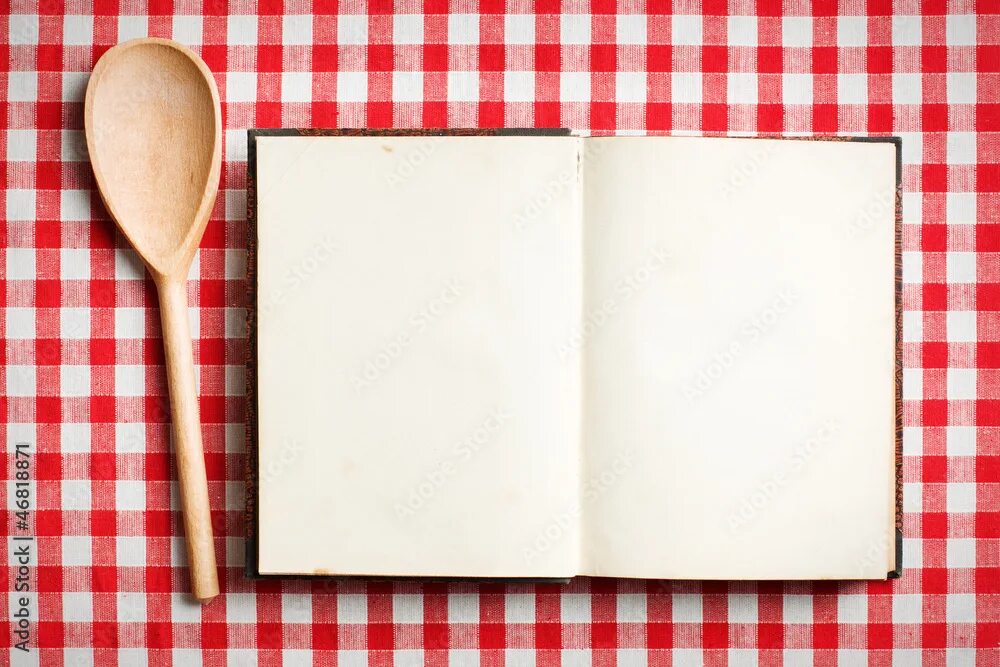 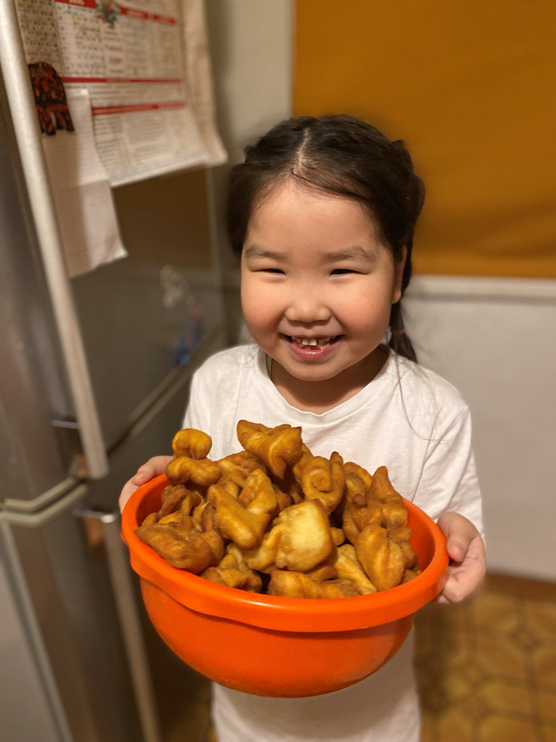 МБДОУ детский сад№72 «Аленушка»
Национальное блюдо бурятского народа 
           «БООВЫ»


Выполнила Моксохоева Алтана.
Группа№10 «Почемучки»
МБДОУ Детский сад №72 «Аленушка»Национальное блюдо бурятского народа «БООВЫ»Выполнила: Моксохоева Алтана
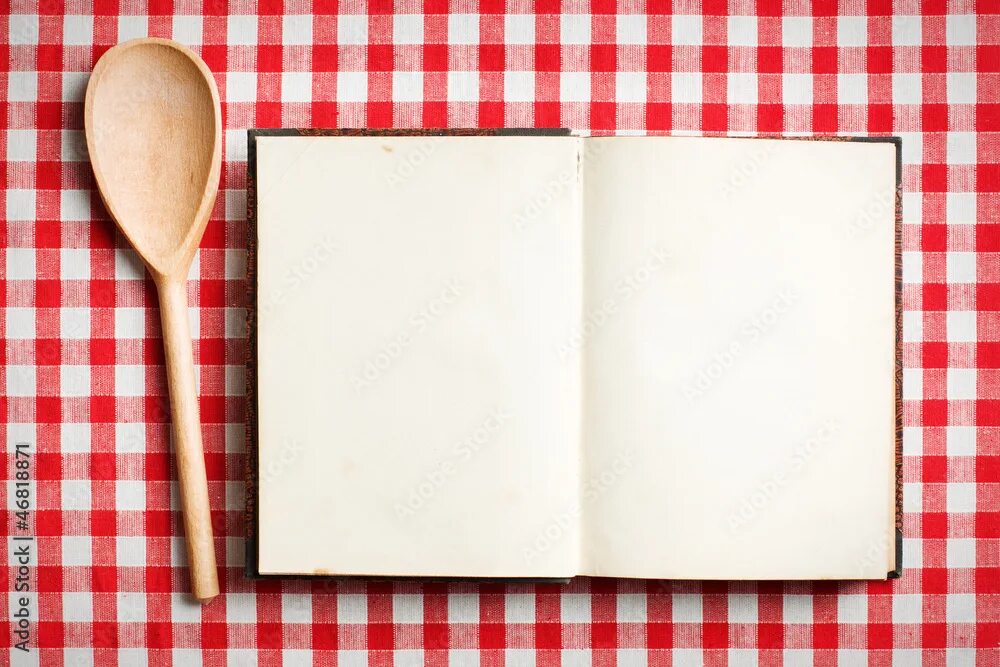 Боовы это бурятский хворост
Их делают в форме уха
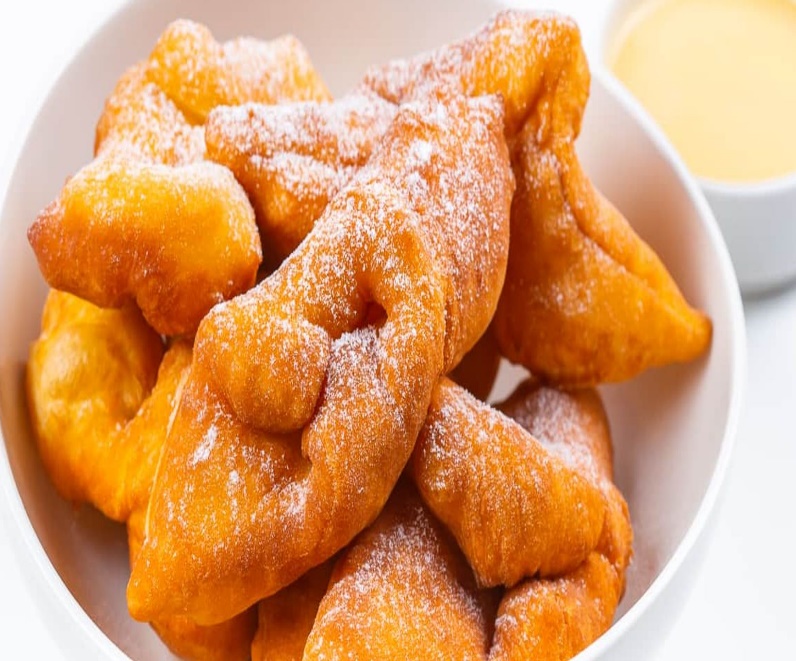 МБДОУ Детский сад №72 «Аленушка»Национальное блюдо бурятского народа «БООВЫ»Выполнила: Моксохоева Алтана
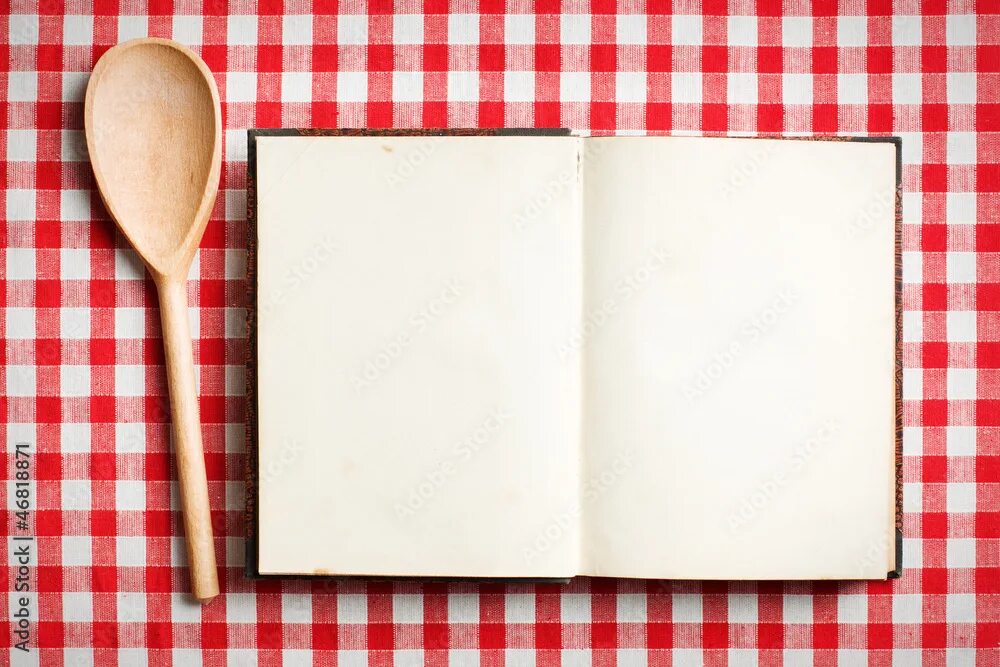 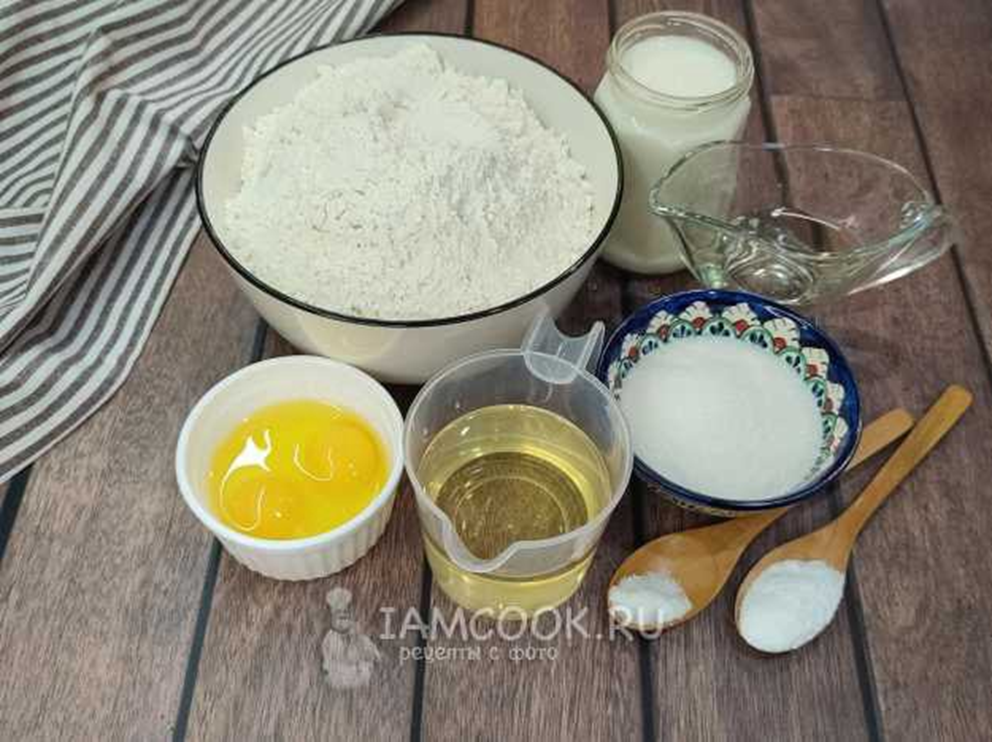 Нам понадобятся:
Мука – 700г
Кефир – 300м3
Сахар -100гр
 Яйцо -2шт
Соль –
Сода-
Масло растительное
50 мл
8.Масло для жарки- 400 мл
МБДОУ Детский сад №72 «Аленушка»Национальное блюдо бурятского народа «БООВЫ»Выполнила: Моксохоева Алтана
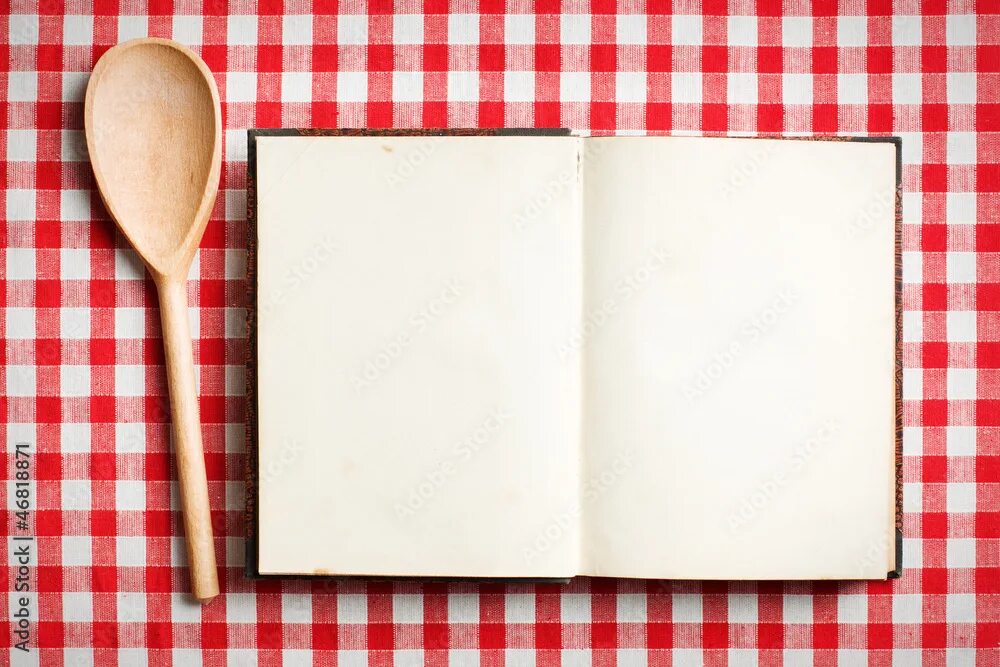 Приготовили тесто
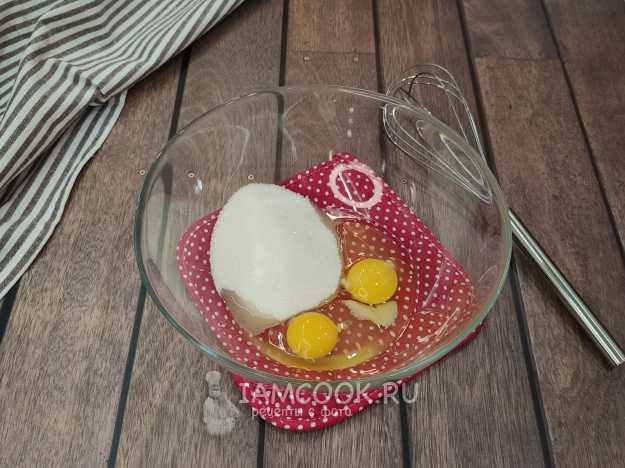 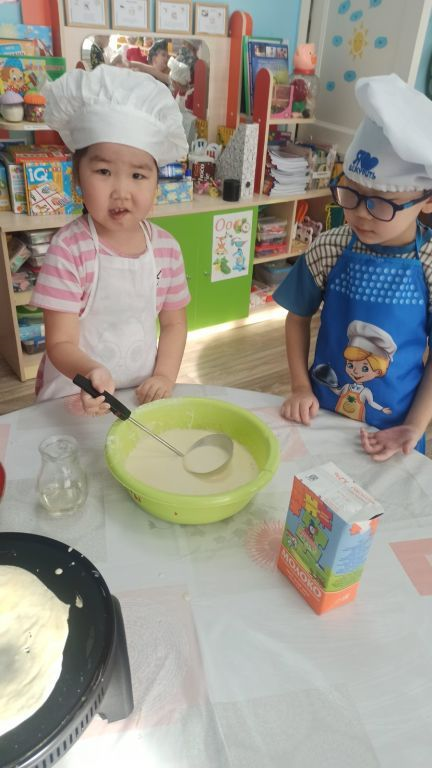 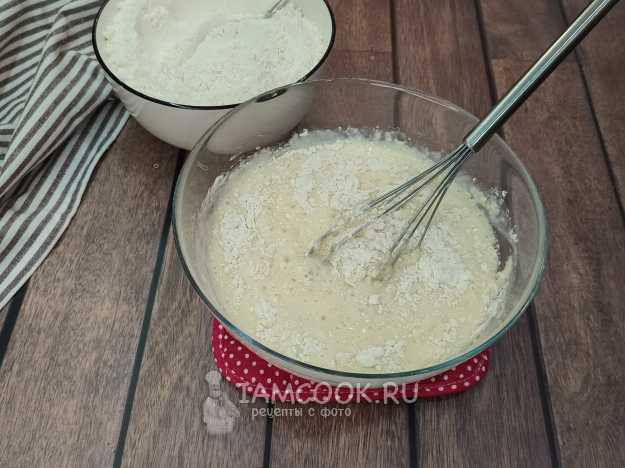 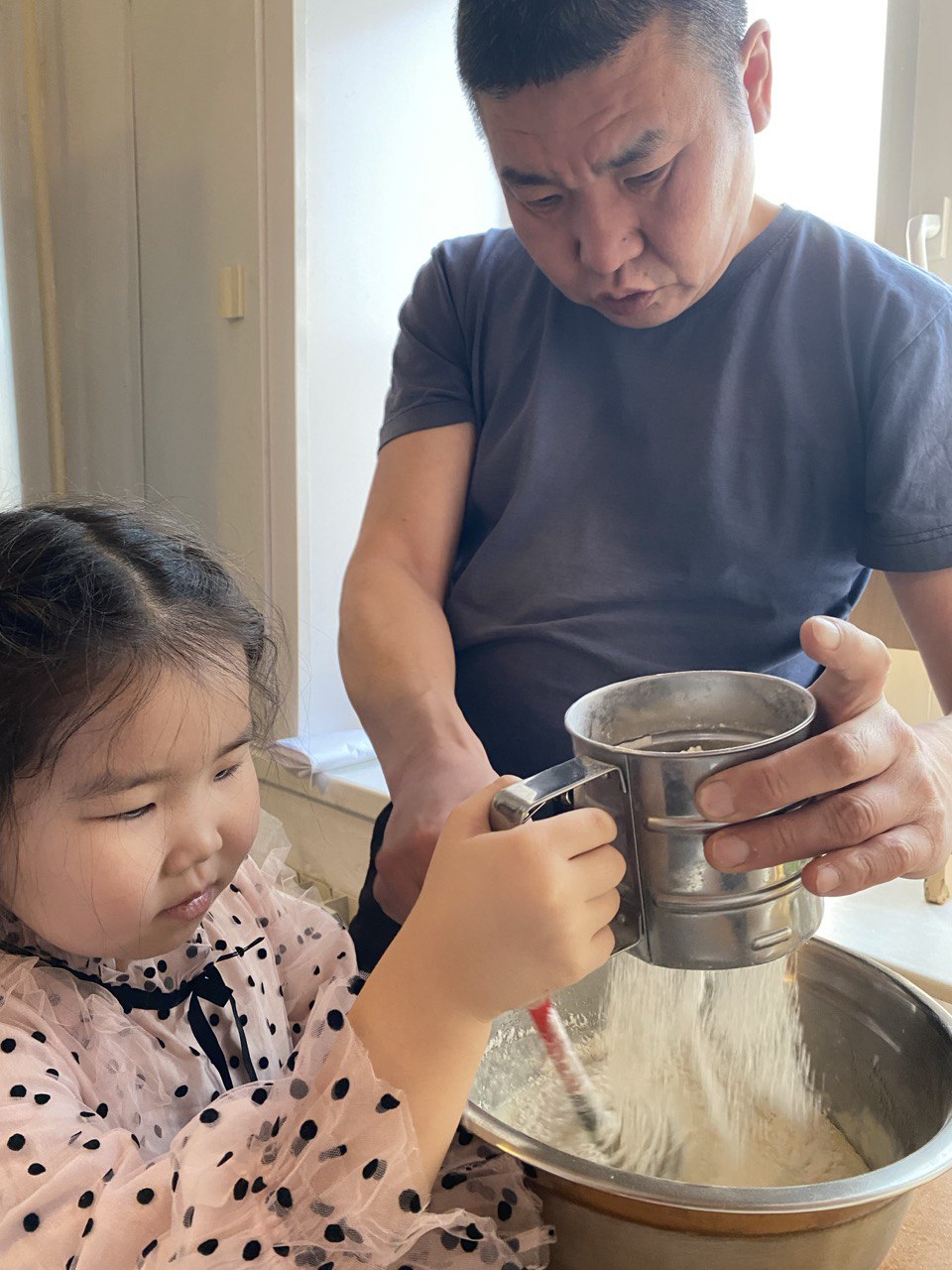 МБДОУ Детский сад №72 «Аленушка»Национальное блюдо бурятского народа «БООВЫ»Выполнила: Моксохоева Алтана
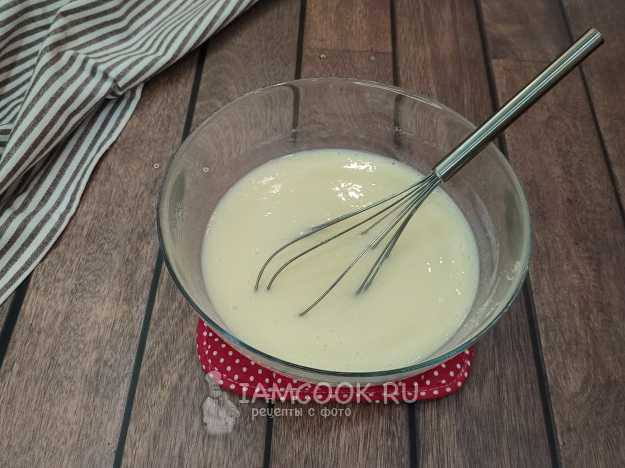 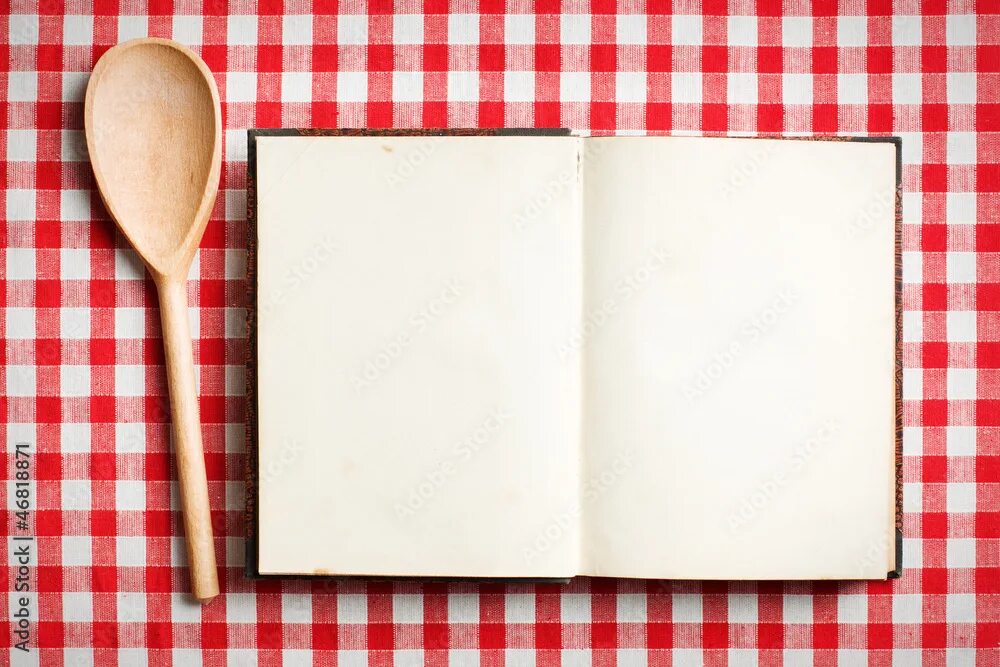 Приготовили тесто
Раскатали тесто толщиной 2-3мм и разрезали на квадратики 3*3см
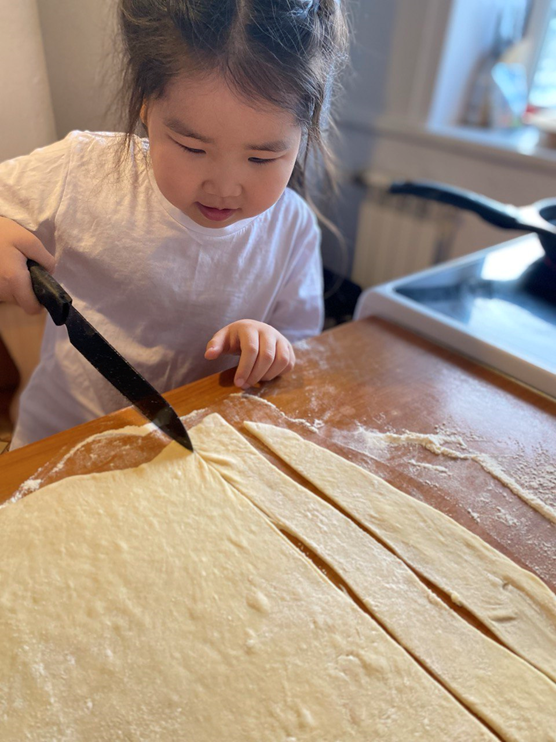 МБДОУ Детский сад №72 «Аленушка»Национальное блюдо бурятского народа «БООВЫ»Выполнила: Моксохоева Алтана
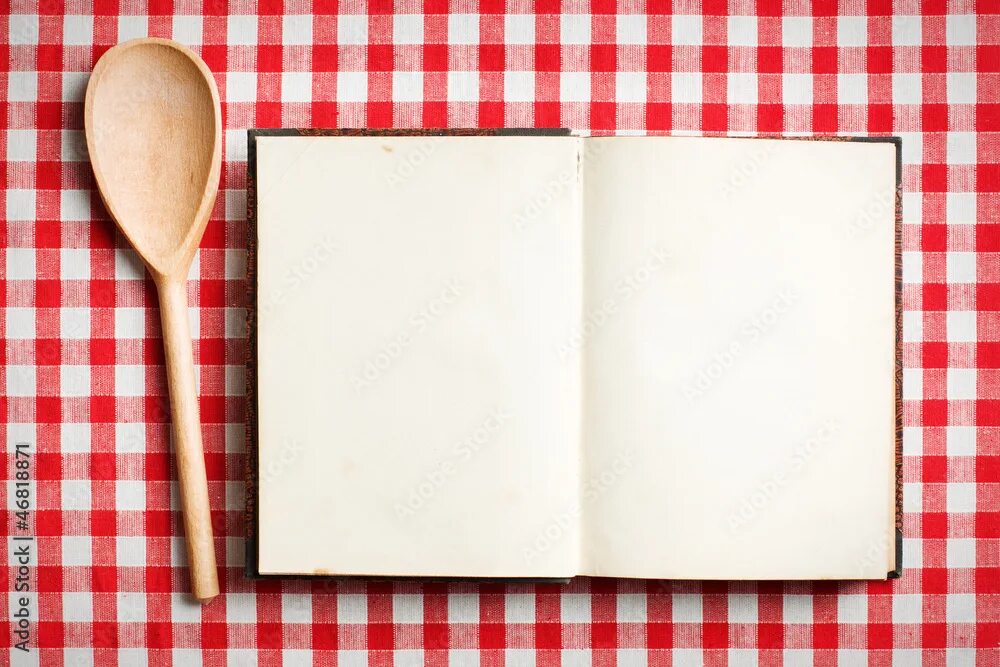 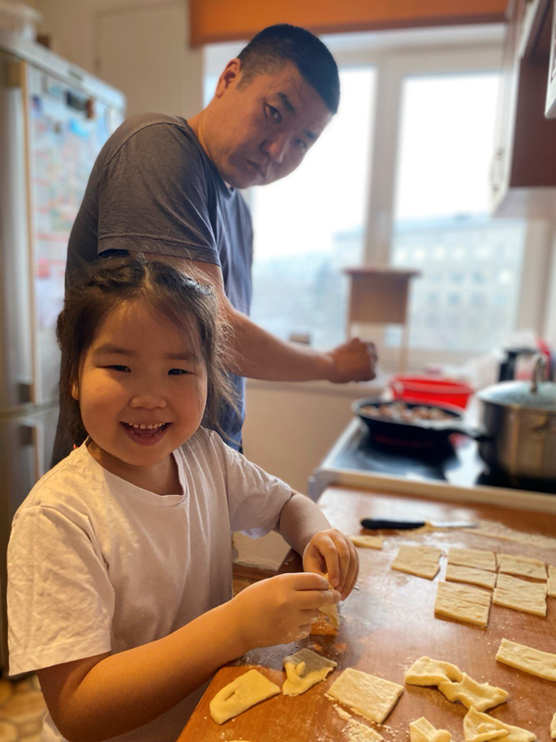 В квадратиках делаем прорези и лепим боовы
МБДОУ Детский сад №72 «Аленушка»Национальное блюдо бурятского народа «БООВЫ»Выполнила: Моксохоева Алтана
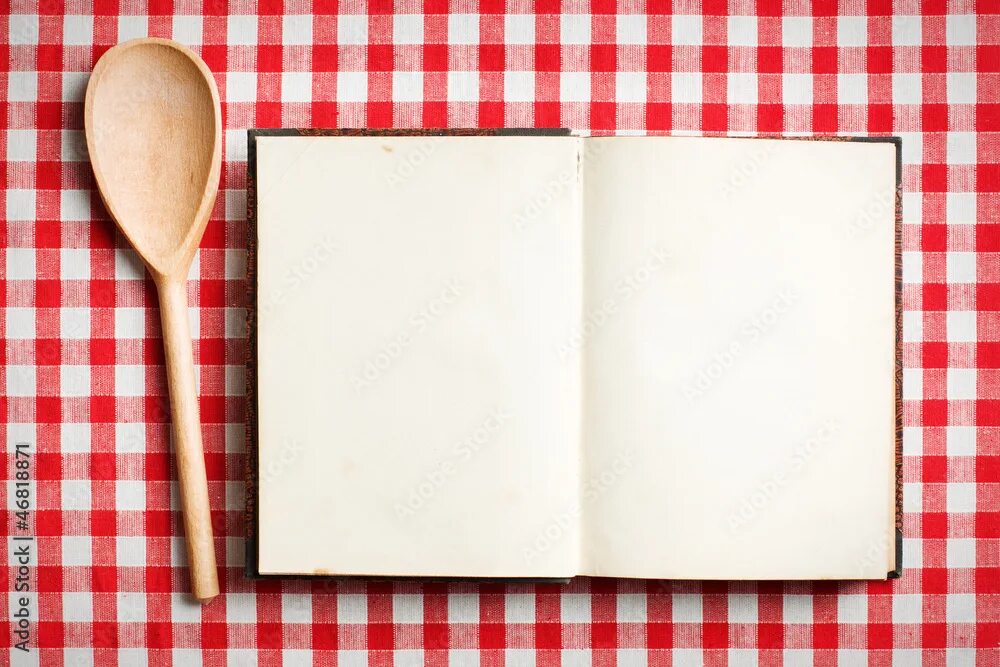 Лепим всей семьей
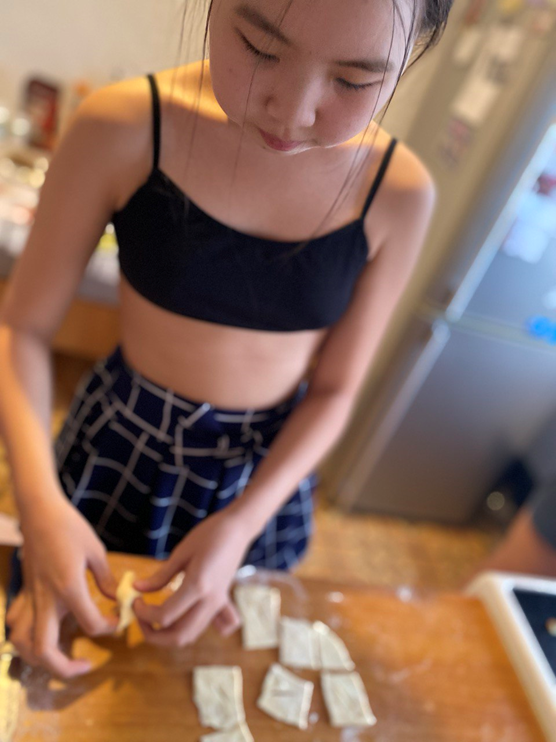 МБДОУ Детский сад №72 «Аленушка»Национальное блюдо бурятского народа «БООВЫ»Выполнила: Моксохоева Алтана
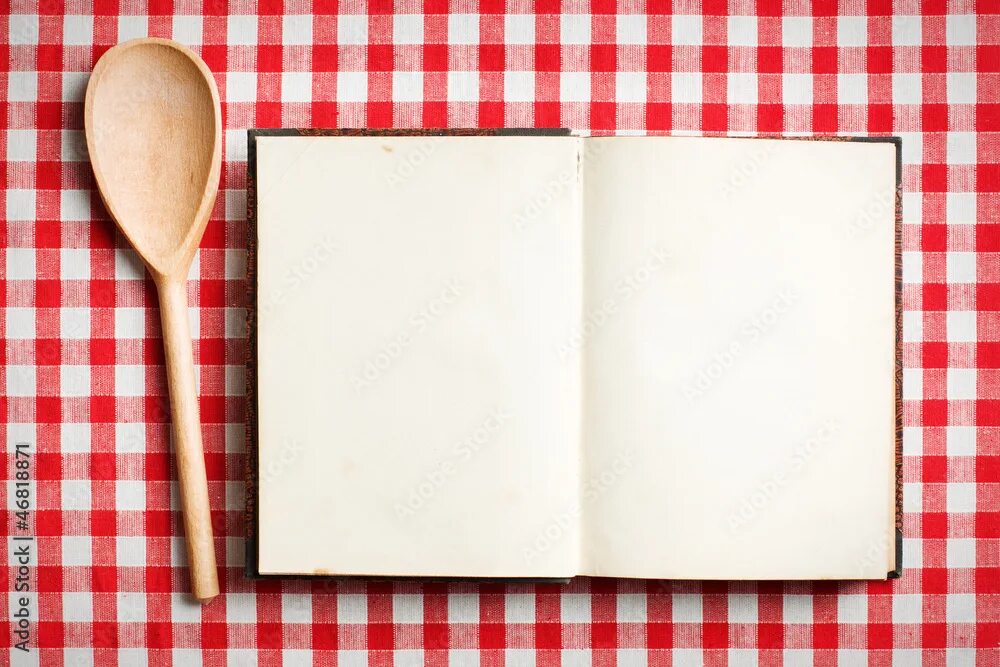 Вот такая красота получилась
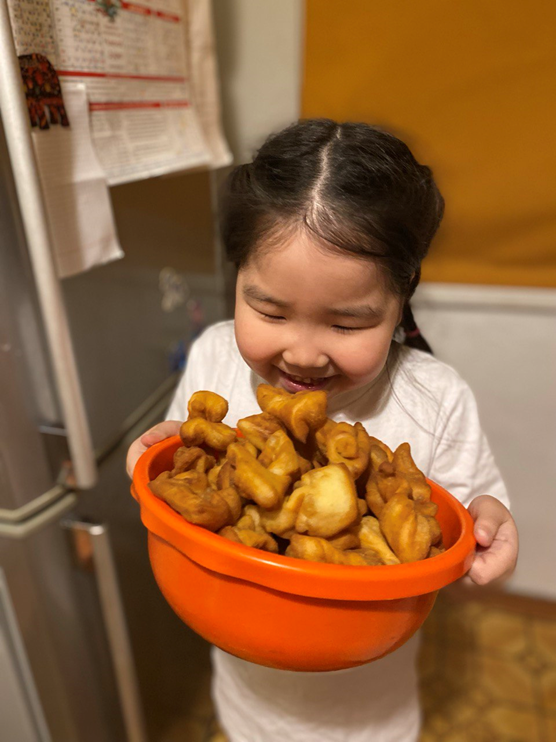 МБДОУ Детский сад №72 «Аленушка»Национальное блюдо бурятского народа «БООВЫ»Выполнила: Моксохоева Алтана
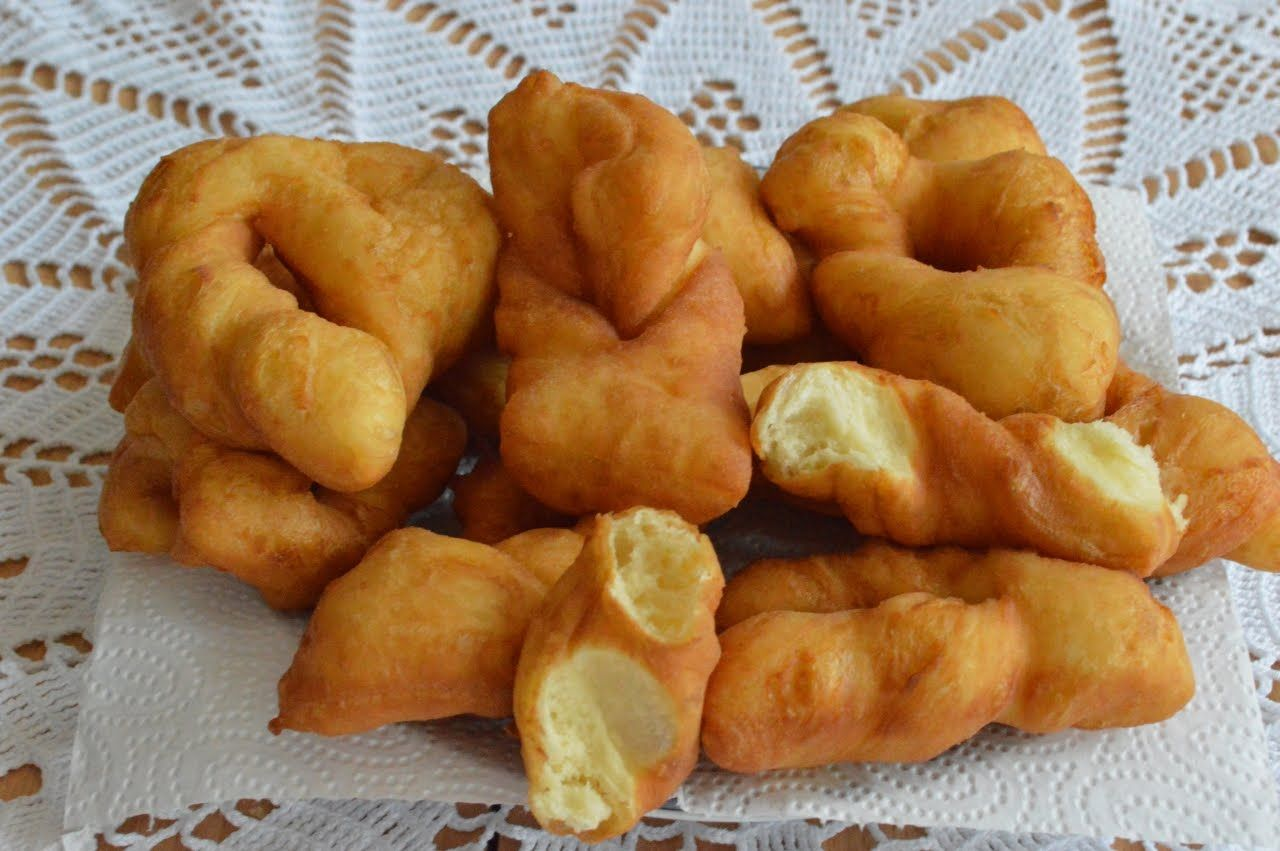 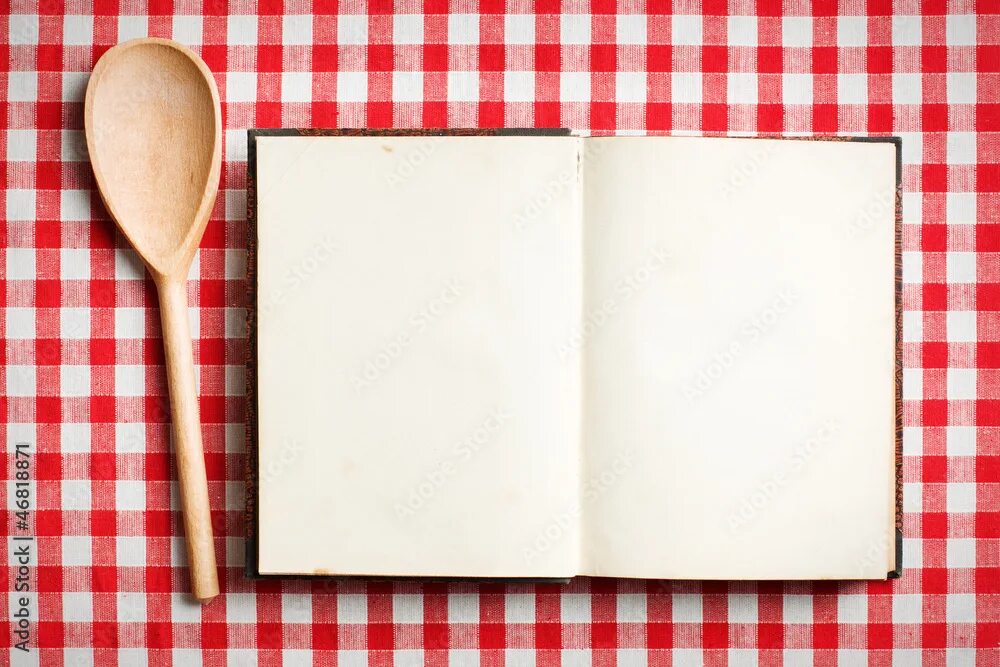 Спасибо за внимание
МБДОУ Детский сад №72 «Аленушка»Национальное блюдо бурятского народа «БООВЫ»Выполнила: Моксохоева Алтана